Equitable distribution

allows division of assets without regard to title.
does not allow division of separate property.
divides assets fairly, not equally.
replaced alimony as the primary financial tool at divorce.
creates a rebuttable presumption that all assets are marital.
does not apply to an intact marriage.
Key Features
Equitable Distribution steps
Classify assets as separate or marital.
Value all assets.
Divide marital assets based on Ferguson factors.
If one spouse is ”left with a deficit,” consider alimony.

Ferguson v. Ferguson, 639 So. 2d 921 (Miss. 1994).
Marital Property defined
Marital property includes “[a]ssets acquired or accumulated during the course of a marriage [unless] such assets are attributable to one of the parties' separate estates prior to the marriage or outside the marriage.” 

Hemsley v. Hemsley, 639 So. 2d 909, 914 (Miss. 1994).
An alternative:

Marital property includes “any property acquired or value created through the efforts of one of the spouses during the marriage.”
Separate Property
Separate property includes
gifts and inheritances,
passive appreciation on separate property,
property acquired before marriage,
property acquired after the marital property cutoff date, and 
property excluded by agreement.
Other jurisdictions have held that assets acquired during cohabitation prior to marriage are not subject to equitable distribution.  .  .  . There have been exceptions where it was proven that certain property was specifically acquired in contemplation of marriage. Berrie v. Berrie, 252 N.J.Super. 635, 600 A.2d 512, 518 (1991); Raspa v. Raspa, 207 N.J.Super. 371, 504 A.2d 683 (1985).

Bunyard v. Bunyard, 828 So. 2d 775, 777 (Miss. 2002).
Property acquired in contemplation of marriage
Prior to 2013, marital property accumulation ceased 
upon entry of a separate maintenance order, Godwin v. Godwin, or
upon entry of a temporary support order,  Pittman v. Pittman.

In the absence of a separate maintenance or temporary support order, marital property accumulation ended at divorce.
Pre-Collins demarcation rules
MARITAL PROPERTY CUTOFF DATE
Temporary support orders are no longer an automatic line of demarcation.
Financial interdependence is a significant factor – greater dependence suggests a later cutoff date.
Separate maintenance orders may still be a demarcation point.
Assets acquired after cutoff with marital funds are marital.
An asset acquired through a loan is marital if 

- the loan was secured by marital assets; 
-  the other spouse was liable on the loan; OR
-  the loan was repaid using marital funds.
Assets acquired with loans
Appreciation in separate property assets
Appreciation in a separate property asset may be separate or marital. Classification of appreciation is determined by the active-passive rule:
 If the appreciation is “active” (caused by a spouse’s efforts) the appreciation is marital.
 If the appreciation is “passive” (caused by other forces) the appreciation is separate.
ACTIVE AND PASSIVE APPRECIATION
Marriage				     		   Separation		      		Divorce
	       Jan. 1, 2010			                  June 30, 2020	                    Dec. 31, 2022
______________________________________________________________________________
 
H retirement: $30,000			No new contributions		 			H retirement: $55,000

W business:  $100,000			W works in business	                 			W’s business :$250,000

H land: $300,00				 No payment				 			H land: $500,00
						
H savings: $30,000				Deposits from income: $50,000		 	Deposits: $10,000
H’s retirement: 	$25,000  passive appreciation
W’s business: 	$150,000 active appreciation
H’s land: 	             $200,000 passive appreciation
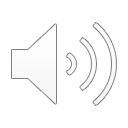 -.
ACTIVE AND PASSIVE APPRECIATION
Marriage				     		   Separation		      		Divorce
	       Jan. 1, 2010			                  June 30, 2020	                    Dec. 31, 2022
______________________________________________________________________________
 
H retirement: $30,000			No new contributions		 			H retirement: $55,000

W business:  $100,000			W works in business	                 			W’s business :$250,000

H land: $300,000				No payment				 			H land: $500,000
						
H savings: $30,000				Deposits from income: $50,000		 	Deposits: $10,000
H’s retirement: 	$25,000  passive appreciation
W’s business: 	$150,000 active appreciation
H’s land: 	             $200,000 passive appreciation
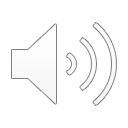 -.
ACTIVE AND PASSIVE APPRECIATION
Marriage				     		   Separation		      		Divorce
	       Jan. 1, 2010			                  June 30, 2020	                    Dec. 31, 2022
______________________________________________________________________________
 
H retirement: $30,000			No new contributions		 			H retirement: $55,000

W business: $100,000			W works in business	                 			W’s business :$250,000

H land: $300,000				No payments				 			H land: $500,00
						
H savings: $30,000				Deposits from income: $50,000		 	Deposits: $10,000
H’s retirement: 	$25,000  passive appreciation
W’s business: 	$150,000 active appreciation
H’s land: 	             $200,000 passive appreciation
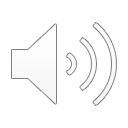 -.
MiXED ASSETS
Marriage				     		   Separation		      		Divorce
	       Jan. 1, 2010			                  June 30, 2020	                    Dec. 31, 2022
______________________________________________________________________________
 
H retirement: $30,000		No new contributions		 				H account $55,000

W business:  $100,000		W works in business	                 				W’s business :$250,000

H land: $300,000			 Land rented for farming		 			H land: $500,00

H savings: $30,000			Contributed $50,000						Contribute $10,000
H’s retirement: 		Classification: All separate property (premarital, passive appreciation)
W’s business: 		Classification: Mixed asset ($100,000 SP; $150,000 MP)
H’s land: 	             	Classification: All separate property (premarital, passive appreciation)
H’s savings account:    Classification: Mixed asset ($40,000 SP; $50,000 MP)
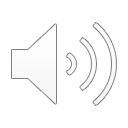 -.
Exceptions to family use
In some cases, courts

classify a premarital home as separate, without discussion of the family use doctrine.
treat the home as a mixed asset, allowing the separate property owner to trace the separate portion. 
Classify a home as marital but award the owning spouse most of the equity. \
disregard family use because of the short length of the marriage.
USE OF ACCOUNT FUNDS
Mississippi rule:

Using funds from an account for family purposes does not convert the underlying account to marital.
Only the funds used are converted to marital.
Exception;
Pettersen v. Pettersen:  A husband’s use of separate retirement funds for family purposes converted the appreciated value to marital. (Also finding that the appreciation was caused by his active management of the retirement account).
MiXED ASSETS
Marriage				     		   Separation		      		Divorce
	       Jan. 1, 2010			                  June 30, 2020	                    Dec. 31, 2022
______________________________________________________________________________
 
H retirement: $30,000		No new contributions		 				H account $55,000

W business:  $100,000		W works in business	                 				W’s business :$250,000

H land: $300,000			 Land rented for farming		 			H land: $500,00

H savings: $30,000			Contributed $50,000						Contribute $10,000
H’s retirement: 		Classification: All separate property (premarital, passive appreciation)
W’s business: 		Classification: Mixed asset ($100,000 SP; $150,000 MP)
H’s land: 	             	Classification: All separate property (premarital, passive appreciation)
H’s savings account:    Classification: Mixed asset ($40,000 SP; $50,000 MP)
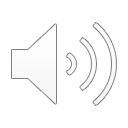 -.
Conversion by commingling
The commingling rule does not apply to

Retirement accounts
Investment accounts
Businesses
The commingling rule does apply to

Real property, including the marital home
Most tangible assets
Bank accounts
MiXED ASSETS
Marriage				     		   Separation		      		Divorce
	       Jan. 1, 2010			                  June 30, 2020	                    Dec. 31, 2022
______________________________________________________________________________
 
H retirement: $30,000		No new contributions		 				H account $55,000

W business:  $100,000		W works in business	                 				W’s business :$250,000

H land: $300,000			 Land rented for farming		 			H land: $500,00

H savings: $30,000			Contributed $50,000						Contribute $10,000
H’s retirement: 		Classification: All separate property (premarital, passive appreciation)
W’s business: 		Classification: Mixed asset ($100,000 SP; $150,000 MP) NOT CONVERTED BY COMMINGLING
H’s land: 	             	Classification: All separate property (premarital, passive appreciation)
H’s savings account:    Classification: Mixed asset ($40,000 SP; $50,000 MP) CONVERTED TO MP BY COMMINGLING
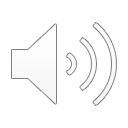 -.
In spite of the commingling rule, some cases have allowed tracing of separate funds in real property or bank accounts, including 

the marital home, Delk v. Delk, 41 So. 3d 738, 740 (Miss. Ct. App. 2010); 
 other real property, Dorsey v. Dorsey, 972 So. 2d 48, 52 (Miss. Ct. App. 2008); and
bank accounts, Oliver v. Oliver, 812 So. 2d 1128, 1134 (Miss. Ct. App. 2002).
Mixed asset tracing permitted
When was an asset acquired – prior to the marriage, during the marriage, after the marriage? Identify the periods during which value accumulated.
If the asset was acquired during the marriage, was it acquired with spousal efforts?
Does the asset include appreciation during the marriage? If so, determine whether it is active or passive.
Is the asset mixed, party separate and partly marital? Identify the separate and marital portions.
If the asset is mixed, has it been converted to marital by commingling?
If the asset is separate or mixed, has it been converted to marital by family use?
Summary